Renal  disease
RENAL FAILURE
Classification :- 
       Onset
A. Acute Renal Failure   –   days or weeks
B. Chronic Renal Failure   –   period of years

      Location
A. Pre renal failure
B. Renal or Intrinsic failure
C. Post renal failure
A. ACUTE RENAL FAILURE:-

Severe azotemia, common in hospitalized pt.

Causes: - Medication, Surgery, pregnancy – related complications, trauma etc. 

  Clinical Course:-
Stage 1:- oliguria (urine vol. <400ml / day)
Stage 2:- diuresis (    urine > 400ml / day)
Stage 3:- Recovery
Causes of ARF are divided into three categories

1.Pre renal failure :- without permanent physical injury to the kidney

2.Post renal failure :- Less common, obstruct the flow of urine, common in older men

3.Acute intrinsic renal failure :- Glomerular, vascular &  tubulo interstitial diseases
CHRONIC RENAL FAILURE

Diffuse bilateral destruction of the renal parenchyma
 
 Etiology and pathogenesis :-

Diabetes mellitus 		- 44.4%
Hypertension			- 26.6% 
Glomerulonephritis		- 12.2%
Interstitial nephritis 
     Pyelonephritis and		- 7.2%
   Polycystic kidney disease
SLE, obstructive uropathy	- 9.6%
Manifestations of Renal Disease : UREMIC SYNDROME
 
  Two groups of Symptoms
Biochemical disturbances
Systemic manifestations
 
BIOCHEMICAL DISTURBANCES
Metabolic acidosis
        Anorexia, Lethargy & nausea
        Kussmaul’s breathing
Hyperkalemia
Oliguria – sodium retention
       [Edema, hypertension & CHF)
SYSTEMIC  MANIFESTATIONS
1.Gastrointestinal Symptoms :-
       Nausea, Vomiting, anorexia, ammonical taste & smell, stomatitis, parotitis, 
     Gastritis, gastrointestinal bleeding etc.
 
2.Neuromuscular Symptoms :-
     Headache, peripheral neuropathy, paralysis, myoclonic jerks, seizures
     Paraesthesia or burning feet 
 
3.Hematologic & Immunologic Symptoms :-
     Anemia,Coagulation defect, increased     Susceptibility to infection, decreased   Erythropoietin production, lymphocytopenia
4.Endocrine – metabolic symptoms 
      Renal osteodystrophy, sec. hyper parathyroidism, impaired growth & development.
 
5.Cardiovascular Symptoms 
    Arterial hypertension, CHF, cardiomyopathy, pericarditis, arrhythmias.
 
6.Dermatologic  Symptoms 
    Pallor, hyperpigmentation, ecchymosis, pruritis, reddish brown nail beds.
 
7.Respiratory Symptoms 
    Kussmaul’s resp. dyspnea, Pneumonitis & “uremic lung”
LAB features of CRF :-
 
Urea 				
    Creatinine 			Calcium	
    Potassium			Hemoglobin
    Phosphate
ORAL MANIFESTATIONS OF RENAL DISEASE
 
  1.Ammonical odor
  2.Uremic stomatitis
         BUN levels >150mg / dl
  3.Xerostomia
  4.Low caries activity
Uremic stomatitis               lesions resolved after 
With white lesions              renal dialysis or 
 on tongue                            transplantation.
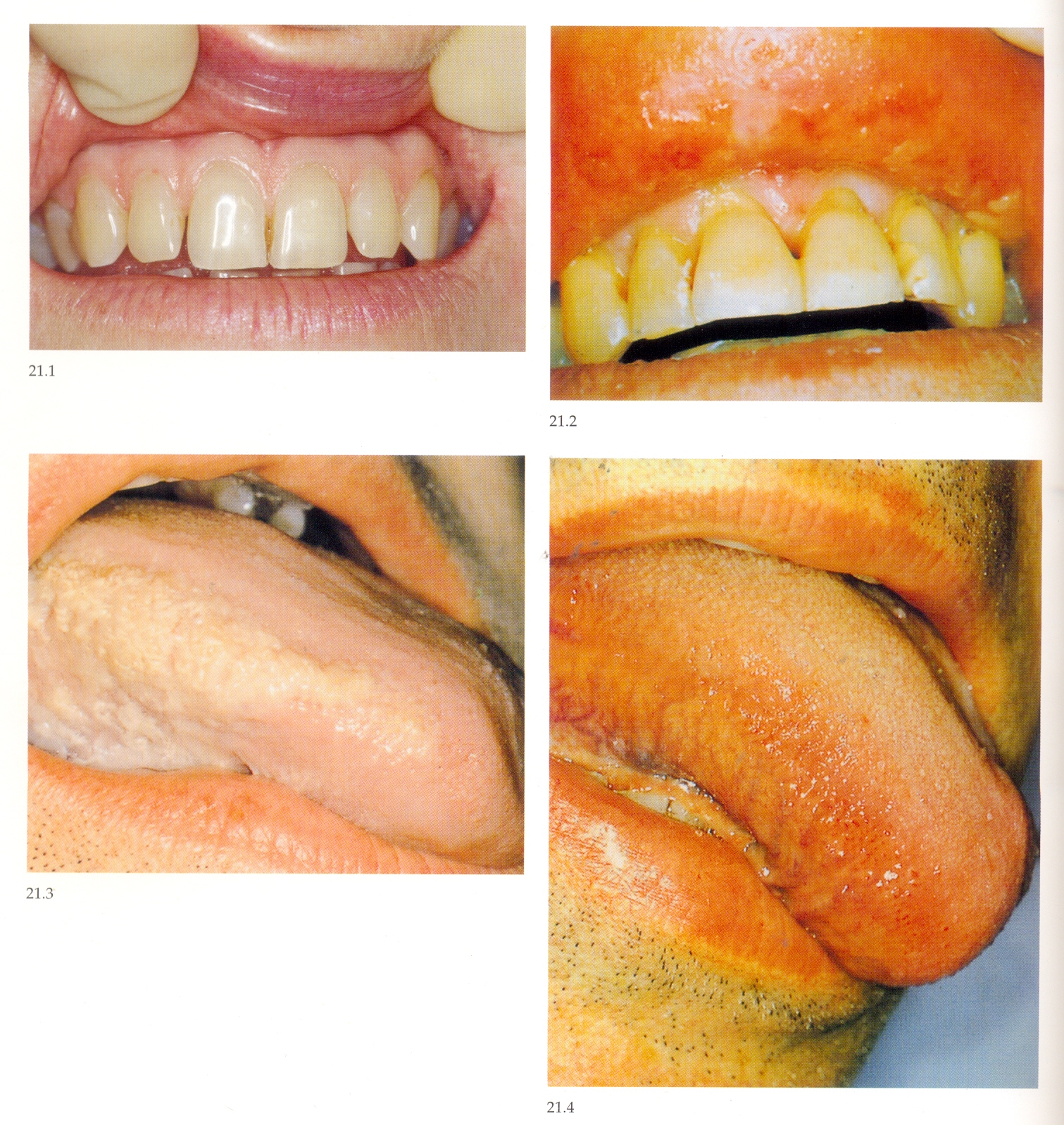 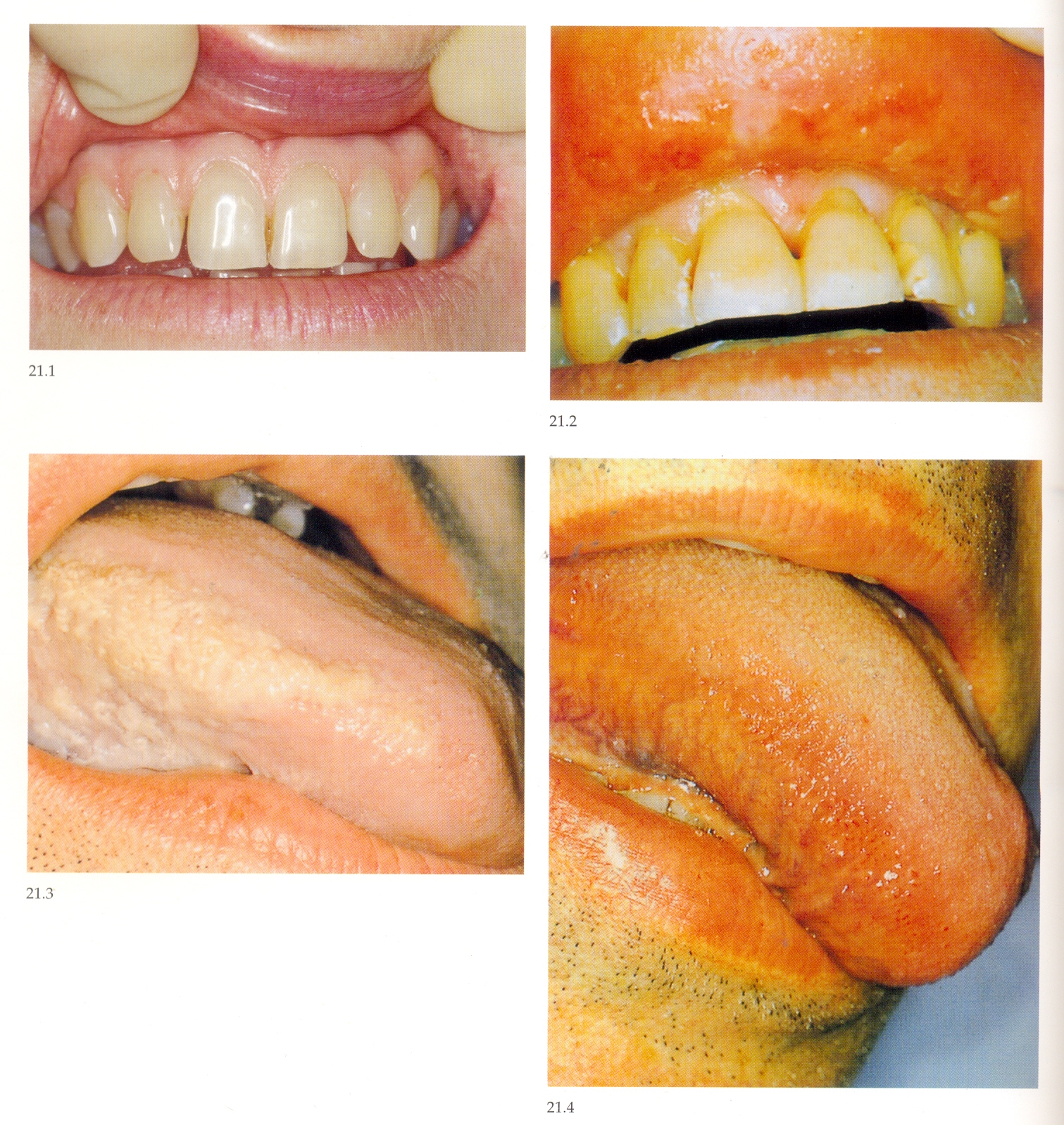 5.Renal Osteodystrophy (RO) or Sec. HPTH
   a. Bone demineralization
   b.Loss of trabeculation
  c.Ground – glass appearance
  d.Total or partial loss of Lamina dura
  e.Giant cell lesions or brown tumors
  f.Metastatic calcifications
  g.Tooth mobility
  h.Malocclusion
Loss of bone results in the radioopaque teeth standing out in contrast to the radiolucent jaws and loss of lamina dura
Granular bone pattern and loss of distinct lamina dura and floor of the maxillary antrum
Brown tumour
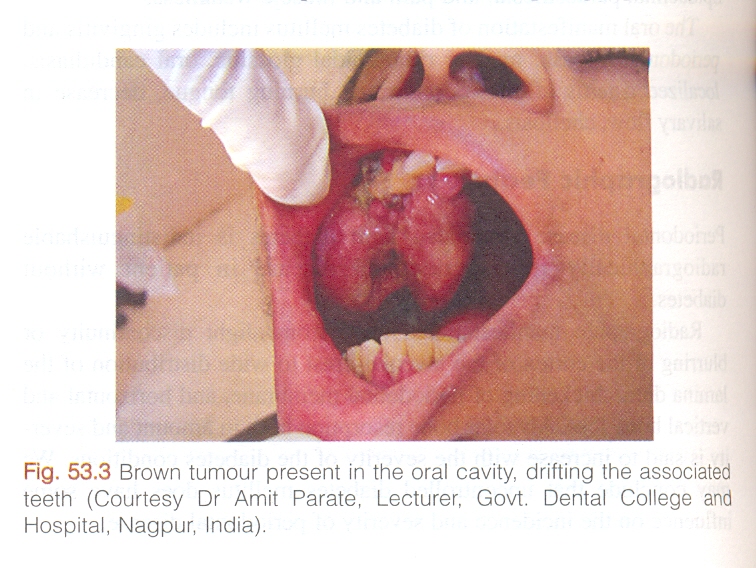 6.Socket Sclerosis
7.Pulpal narrowing and calcifications
8.Severe tooth erosion
9.Gingival bleeding
Socket sclerosis
Oral and Radiographic manifestations of Renal disease and Dialysis
Oral Manifestations

 1.Enlarged(asymptomatic) salivary glands.
2.Decreased salivary flow.
3.Dry mouth
4.Odour of urea on breath.
5.Metallic taste.
6.Increased calculus formation.
7.Low caries rate.
8.Enamel hypoplasia.
9.Dark brown stains on crowns
    Extrinsic(ferrous sulphate therapy)
    Intrinsic (tetracycline staining)
10.Dental malocclusions.
11.Pale mucosa.
12.Low grade gingival inflammation.
13.Petechiae & 	ecchymosis.
14.Bleeding from gingiva.
15.Prolonged bleeding.
16.Candidial infection.
17.Burning and tenderness of mucosa.
18.Erosive glossitis.
19.Tooth erosion.
20.Dehiscence of wounds.
Pallor of the mucosa(chronic anaemia)
Ulcers of the mucosa
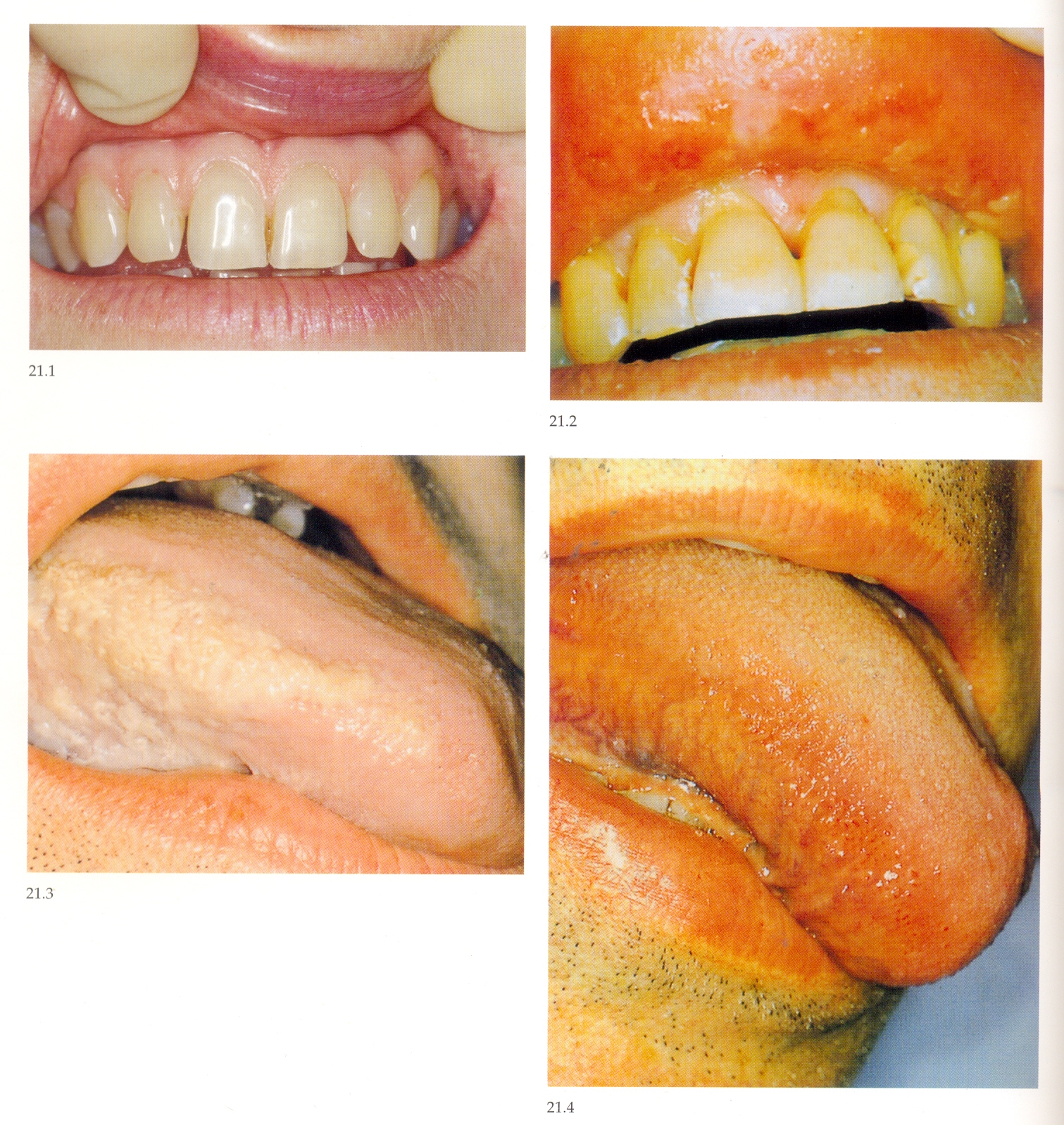 Oral candidiasis and gingival swelling in renal transplantation patients
Radiographic Manifestations.
1.Demineralization of bone.
2.Loss of bony trabeculation.
3.Ground-glass appearance.
4.Loss of lamina dura.
5.Giant cell lesions “brown tumors”.
6.Socket sclerosis.
7.Pulpal narrowing and calcification.
8.Tooth mobility.
9.Arterial and oral calcifications.
MEDICAL MANAGEMENT OF CHRONIC RENAL FAILURE

 
    1.CONSERVATIVE THERAPY
    2.RENAL REPLACEMENT THERAPY
CONSERVATIVE THERAPY :-


     BEANS – a practical clinical approach
B – Blood pressure < 130 / 85mm Hg (use of ACE inhibitors)
E – Hb Levels 10 to 12 g/dl with erythropoietin
A – Access for dialysis, Serum creatinine >4.0mg /dl or GFR < 20ml / min
N – Nutritional status
S –  Specialist  evaluation by a nephrologist
            serum creatinine >3.0mg / dl.
RENAL REPLACEMENT THERAPY :-
 
A.DIALYSIS
B.RENAL TRANSPLANTATION

A.DIALYSIS
     1.Hemodialysis
     2.Peritoneal dialysis
Hemo Dialysis
Peritoneal Dialysis
ORAL HEALTH CONSIDERATIONS IN RENAL FAILURE PATIENTS

ACUTE RENAL FAILURE PATIENTS

Elective dental care – deferred
Peritoneal dialysis – not contraindicated
CHRONIC RENAL FAILURE AND END – STAGE RENAL DISEASE PATIENTS

1.Excessive bleeding     controlled by
     DDAVP
     Tranexamic acid
     Local haemostatic aids-microfibrillar     collagen & oxidized regenerated cellulose
2.Dental treatment – on the day after dialysis
3.IM or IV inj.  
 Avoided to the arm with vascular access site
 Access site in the leg – avoid sitting for long periods
4.Susceptibility to infections – avoided by
     Good home care,
     OH maintenance 
     Antifungal & antimicrobial oral rinses.
5.Infective endocarditis –can be  prevented by prophylactic antibiotic – Amoxicillin 
  Allergic to pencillin
    clindamycin or  oral clarithromycin or IV vancomycin .
6.Periodic testing for Hep. B & C,HIV &TB – affects the dental care
7.B.P. readings – prior to & during dental procedures
8.Sedative premedication – for stressful procedures
9.Pharmaco therapeutics
      Safe: - Azithromycin, Doxycycline, cloxacillin, metronidazole, Lidocaine, Paracetomol, Diazepam etc.
     Avoid: - Aminoglycosides, sulphonamides, Tetracyclines
     Less Safe: - Cephalosporins, ciprofloxacin, ofloxacin, NSAIDS & Aspirin
      Fairly safe: - Amp. Amox, Lincomycin, Clindamycin, Pen., Codein
10.Renal Transplantation patients
     - Eliminate dental & oral infections before  transplantation.
SUMMARY OF DENTAL CONSIDERATIONS AND MANAGEMENT OF THE PATIENT WITH RENAL DISEASE
BEFORE TREATMENT
1.Determine dialysis schedule and treat on day after dialysis
2.Consult patient’s nephrologist for recent laboratory tests & antibiotic prophylaxis
3.Identify arm with vascular access – avoid BP measurement & IM or IV inj.
4.Evaluate patient for hypertension / hypotension
5.Institute preoperative haemostatic aids
6.Determine under lying cause of renal failure
7.Obtain routine annual dental radiographs to establish presence of renal osteodystrophy
8.Consider routine serology for HBV, HCV and HIV antibody
9.Consider antibiotic prophylaxis
10.Consider sedative premedication for patients with hypertension.
DURING TREATMENT
1.Perform a thorough history and physical examination for oral manifestations
2.Aggressively eliminate sources of infection / bacteremia
3.Use haemostatic aids during oral/periodontal surgical procedures
4.Maintain the patient in a comfortable uncramped position in the dental chair
5.Allow the patient to walk or stand intermittently during long procedures.
AFTER TREATMENT
1.Use postsurgical haemostatic agents
2.Encourage meticulous home care
3.Institute therapy for xerostomia
4.Consider use of post operative antibiotics for traumatic procedures
5.Avoid use of respiratory – depressant drugs in the presence of severe anemia
6.Adjust dosages of post operative medications according to the extent of renal failure
7.Ensure routine recall maintenance.